[Speaker Notes: This is the required statement of Auburn’s accreditation. We are accredited to offer specific degree programs, at specific levels, in specific locations or, for a few programs, by means of distance education. The regional accrediting agencies, of which SACS is one, do not accredited degree programs or academic units. They accredit only institutions—all or nothing. Since accreditation is needed to be eligible for the receipt of federal funding under Title IV of the Higher Education Act, failure to be reaffirmed is a catastrophe.

Accreditation signifies that the institution:
Has a mission appropriate to higher education
Has resources, programs, and services sufficient to accomplish and sustain that mission
Maintains clearly specified educational objectives that are consistent with its mission and appropriate to the degrees it offers, and that indicate whether it is successful in achieving its stated objectives]
[Speaker Notes: Member-Approved Principles
Integrity and Quality Enhancement

12 Core Requirements

15 Comprehensive Standards
Institutional Mission
Governance and administration
Institutional effectiveness / QEP
Educational programs
Faculty
Library and learning resources
Student affairs and services
Financial resources
Physical resources
Compliance with SACS policies
Representation of Status

8 additional Federal Requirements]
[Speaker Notes: Auburn’s Compliance Certification document is due on September 10, 2012. The QEP document is due by around January 15, 2013.

Auburn Contributors

Compliance certification authors – academic leadership, A&P administration, faculty members

QEP Exploratory Committee – large committee led by Sushil Bhavnani, Mechanical Engineering

QEP Development Committee – smaller committee, led by Richard Burt, Building Science]
QEP Document
Compliance Certification
Off-Site Team Report
On-Site Team Report
Any Auburn Responses
QEP Document
Compliance Certification
Report of Off-Site Review
Any Auburn Responses
Compliance Certification
SACSCOC Action Letter
Preliminary Findings
Reaffirmation Report
Key Dates
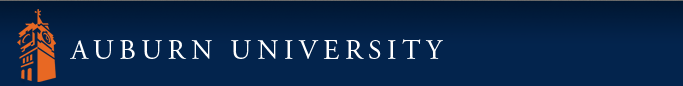 Sample Student ePortfolio
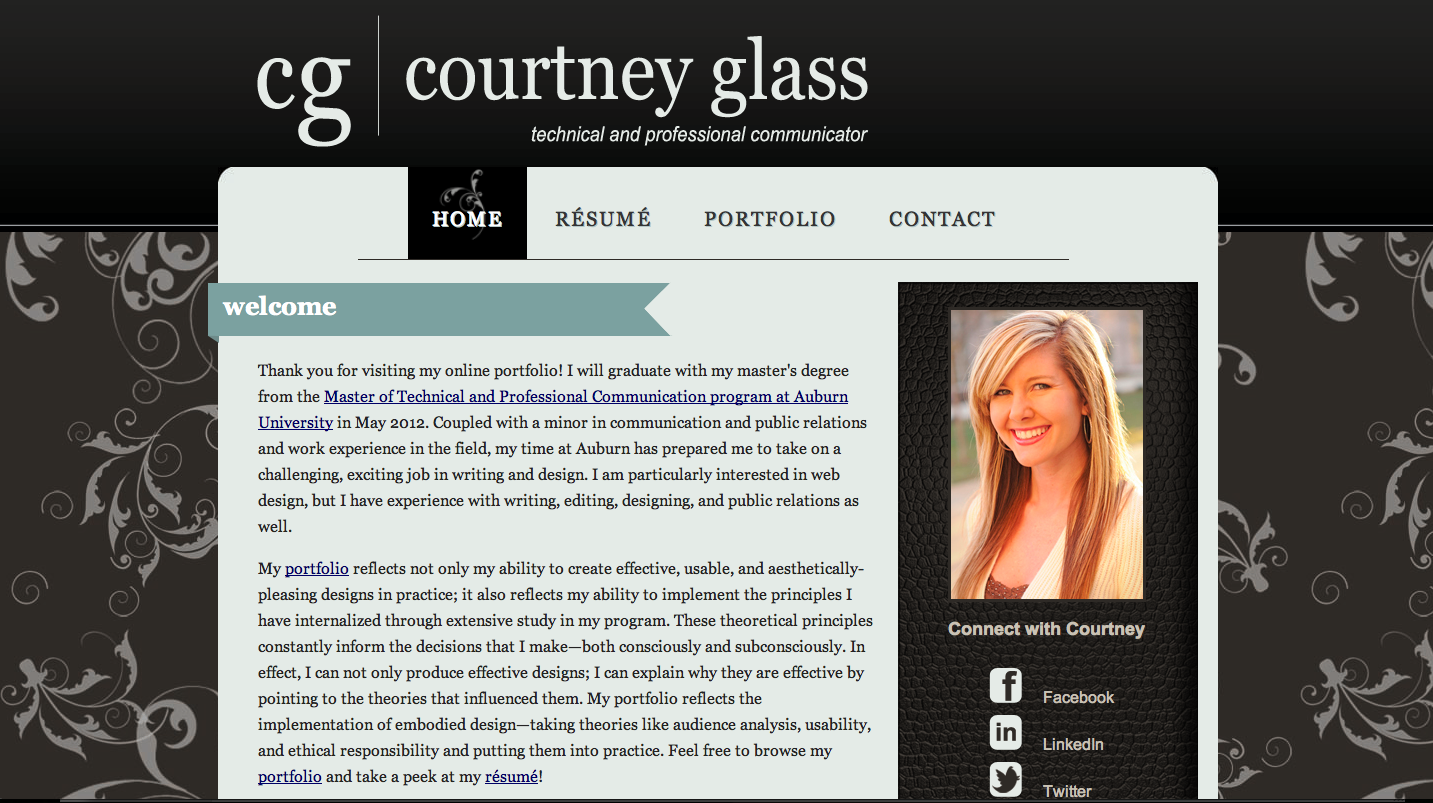 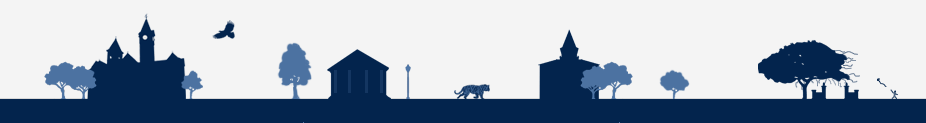 [Speaker Notes: A digital showcase of materials
Demonstrating knowledge, skills, experiences and accomplishments
Focusing on their career goals
Contributing to their abilities in 
Effective Communication
Critical Thinking
Technical Competency
Visual Literacy]